September 2015
Consideration on multi-STA BA frame indication
Date: 2015-09-
Authors:
Slide 1
Jing Ma, NICT
September 2015
Introduction
TGax approved to add the following to SFD[1]
The SFD should define a multi-STA BA frame by using the Multi-TID BlockAck frame format with the following changes:
	•	Add an indication that the frame is a multi-STA BA (TBD)
In this contribution, we discuss consideration on adding a bit in BA control field for indicating that the frame is multi-STA BA frame
Slide 2
Jing Ma, NICT
September 2015
Background
Multi-STA BA frame design in 11ax [1]







However, how to add an indication that the frame is a multi-STA BA is still TBD
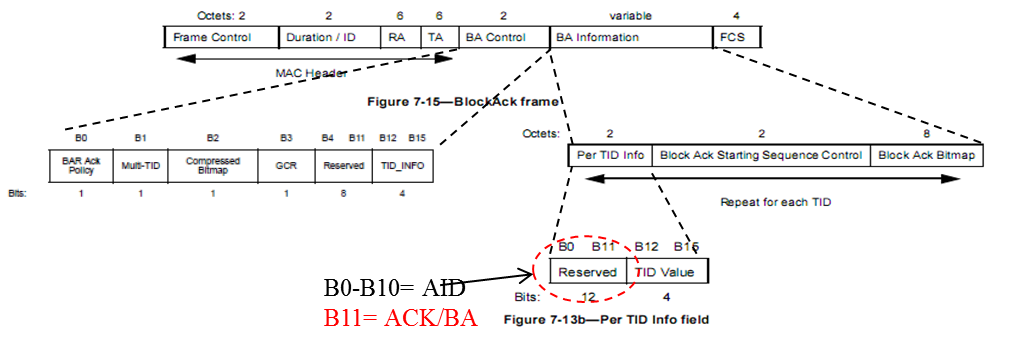 Slide 3
Jing Ma, NICT
September 2015
Legacy BA frame design
BlockAck frame structure in 11n [2]
BlockAck frame structure in 11aa [3]
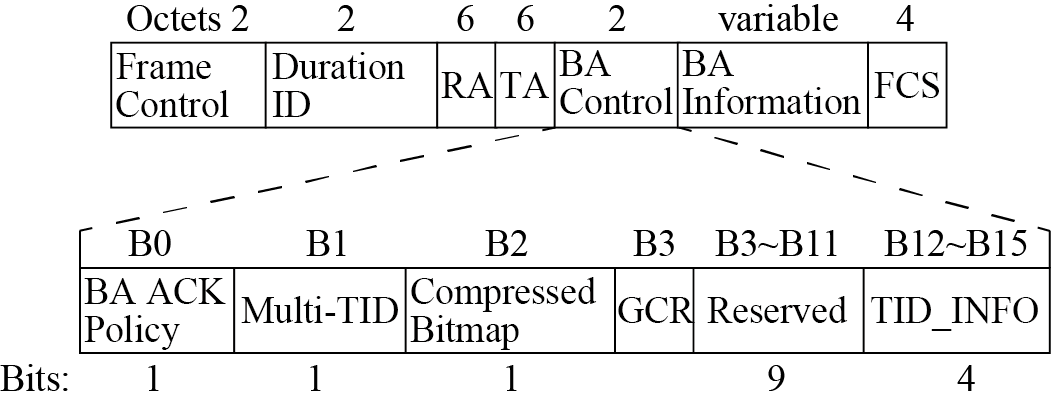 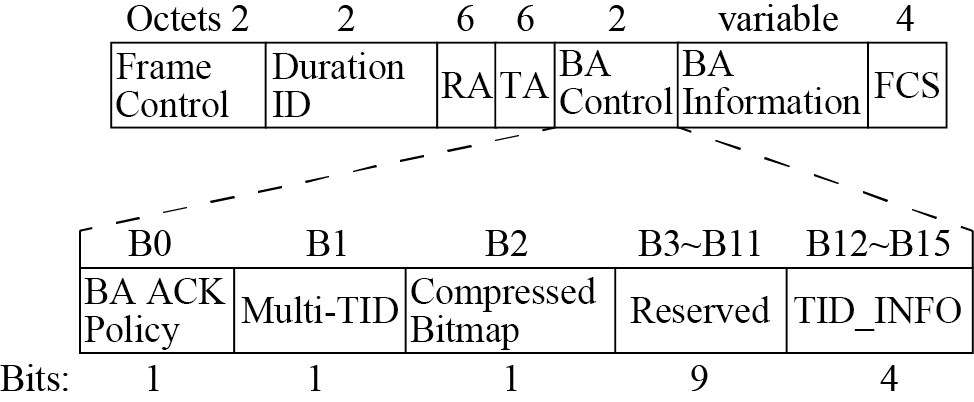 BA frame variant encoding
BA frame variant encoding
Slide 4
Jing Ma, NICT
September 2015
Consideration on adding a bit for indicating Multi-STA BA frame in 11ax
Following the legacy BlockAck frame structure design concept, we suggest using a reserved bit in BA control field for indicating that the frame is BlockAck frame structure in 11ax
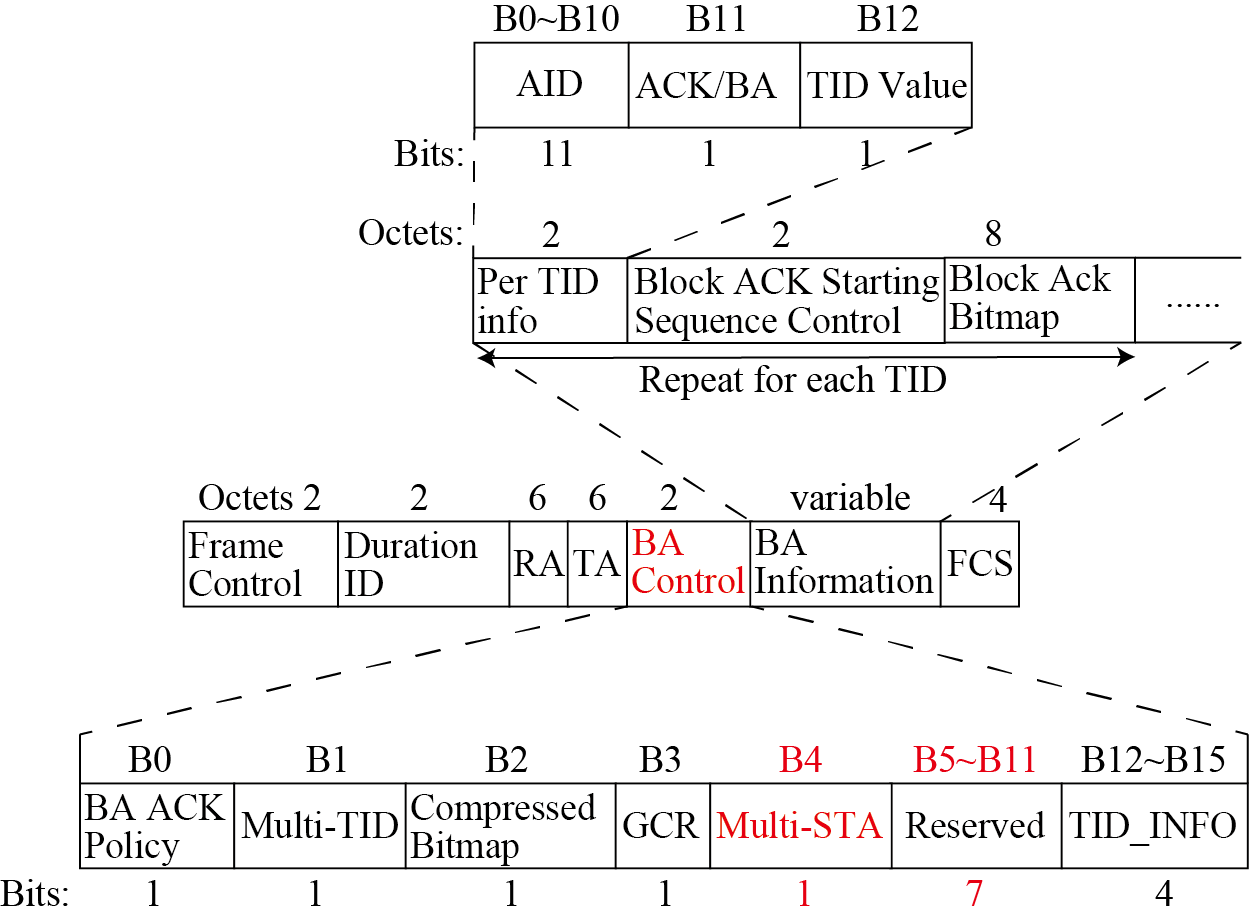 Slide 5
Jing Ma, NICT
September 2015
Consideration on adding a bit for indicating Multi-STA BA frame in 11ax
BA frame variant encoding
Slide 6
Jing Ma, NICT
September 2015
References
[1] 802.11-15/0132r5 “spec-framework”
[2] IEEE standard part 11n: Wireless LAN MAC and PHY specifications. Amendment 5: enhancements for higher throughput
[3] IEEE standard part 11aa: Wireless LAN MAC and PHY specifications. Amendment 5: MAC Enhancements for robust audio video streaming
Slide 7
Jing Ma, NICT